NEOPLASIA       II        CHARACTERISTICS OF                    BENIGN & MALIGNANT  tumors
CHARACTERISTICS OF BENIGN & MALIGNANT
Differentiation  and Anaplasia
Rates  of Growth
Cancer stem cells & cancer cell lineages
Local invasion
Metastasis
Differentiation  and  Anaplasia
Differentiation – extent to which neoplastic parenchymal cells resemble the corresponding normal parenchymal cells both morphologically & functionally
Benign tumors – cells differentiated , closely resemble normal cells
Differentiation  and  Anaplasia
Malignant tumors – well diff, moderately diff, poorly diff
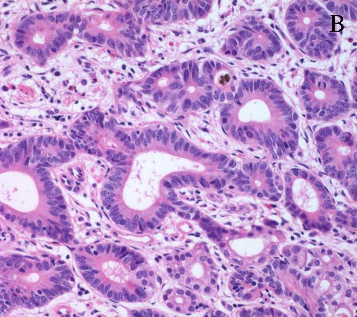 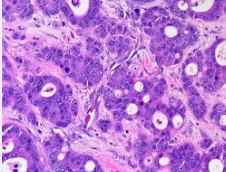 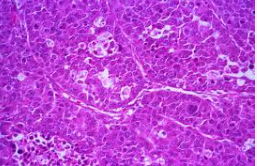 Differentiation  and  Anaplasia
Anaplasia – “to form backwards”
Anaplasia – lack of differentiation ; considered a hallmark of malignancy
  Associated morphologic features:
Pleomorphism
Abnormal nuclear 
    morphology  
   (N:C ratio 1:1)
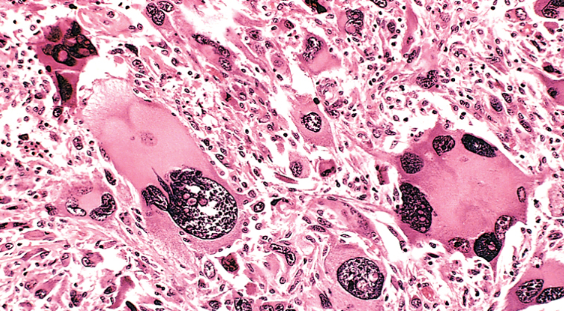 ANAPLASIA
Mitoses : ↑mitosis , atypical mitosis
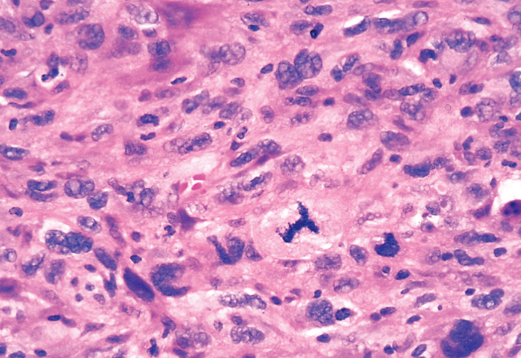 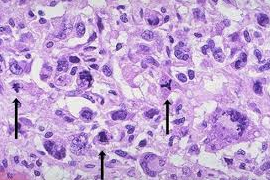 other features of malignancy/anaplasia
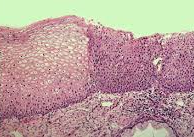 Loss of polarity


Tumor giant cells
Necrosis
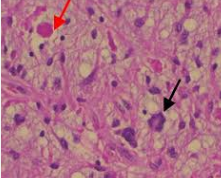 Dysplasia : disordered growth
 loss in
uniformity of individual cells
their architectural orientation
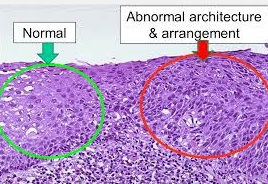 Functional capabilities:
Benign tumors & well diff Cas – retain
Poorly diff & Anaplastic Cas – don’t retain
New Unanticipated functions may emerge
Fetal proteins
Hormone production by Nonendocrine  Ca
rates of growth
3 major factors:
Doubling time of tumor cells
Fraction of tumor cells in replicative pool
Rate of cell death
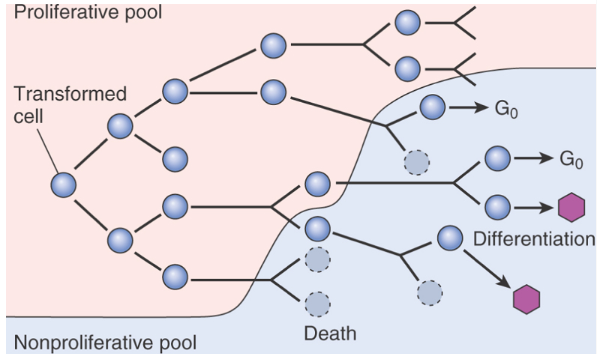 Schematic representation of  tumor growth
rates of growth
Growth fraction : the proportion of cells in replicative pool 
Rate of growth of tumors is determined by an excess of cell production over cell loss
Fast growing tumors have a high cell turnover
Growth fraction of tumor cells has profound effect on their susceptibility to chemotherapy 
Tumor with low growth fraction : 1st shift tumor cells from GO into cell cycle – debulking the tumor  by radiotherapy  or surgery  & then plan chemo
rates of growth
Growth rate of tumors correlate with their level of differentiation 
Rate of growth may not be constant
Hormonal influencies
Adequacy of blood supply
Emergence of aggressive  subclones
cancer stem cells & ca cell lineages
Resident population of tissue stem cells that are longlived and capable of self-renewl
Cancers  also must contain cells with “stemlike”properties 
Practical implication : if Cancer stem cells are “essential” for tumor progression they must be eliminated by therapy;
cancer stem cells & ca cell lineages
T- ICs : Cells that allow a human tumor to grow and maintain itself indefinitely when transplanted into an immunodeficient mouse. In future it will be imp to identify    T-Ics  in each tumor to direct therapy against tumor stemcells
local invasion
Benign tumors - cohesive expansile masses
                               a rim of fibrous capsule 
Malignant tumors –
 a crab-like pattern of  growth
 infiltration, invasion & destruction of tissues
No capsule    
Invasiveness makes surgical resection difficult
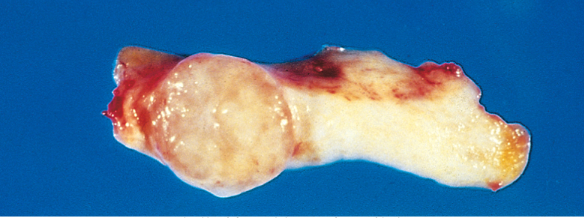 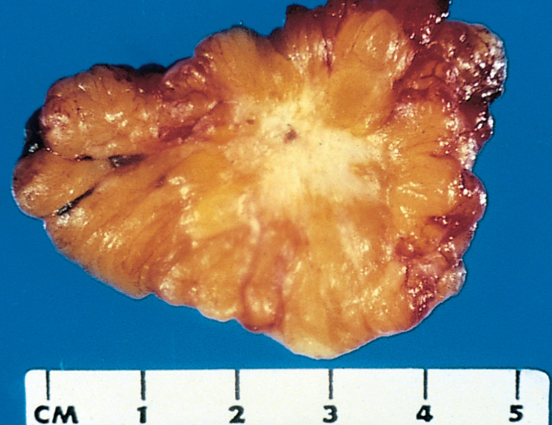 Fibroadenoma – encapsulated
small tumor
Invasive ductual carcinoma –    infiltrating tumor
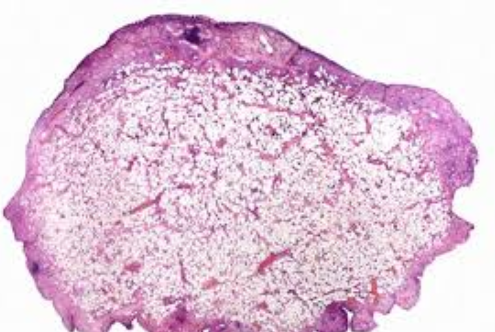 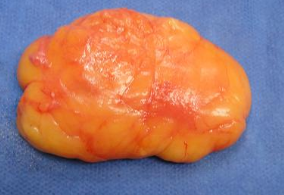 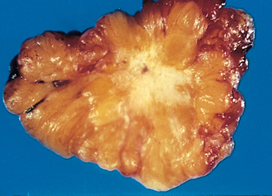 local invasion
In-situ epithelial cancers have cytologic features of malignancy without invasion of basement membrane
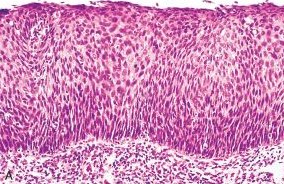 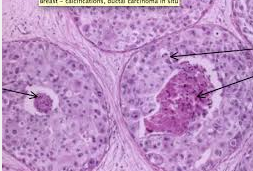 metastasis
Tumor implants discontinuous with the primary tumors
Unequivocal sign of malignancy
Exceptions – locally  invasive rarely metastasize
Malignant neoplasms of glial cells in CNS 
Basal cell carcinoma skin
metastasis
Pathways of spread :
Direct seeding of body cavities and surfaces
Lymphatic spread
Hematogenous spread
Seeding of body cavities  and surfaces : 
May occur whenever a malignant tumor penetrates into a natural “open field”
Peritoneal cavity most oftenly involved
Particularly characteristic of Ca ovaries
Pseudomyxoma peritonei
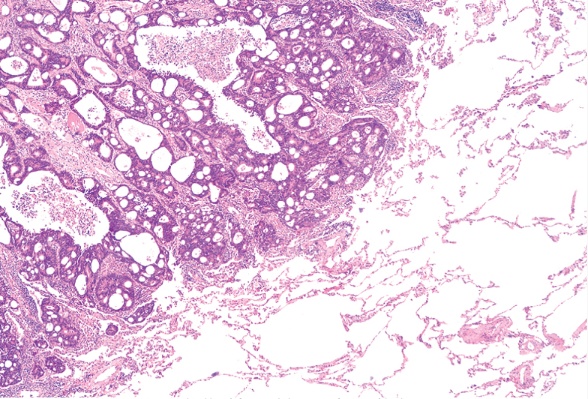 Colon carcinoma invading pericolonic adipose tissue
Lymphatic   spread :
Most common pathway for initial spread of tumor 
Lymphatic  vessels located at tumor margin
 Pattern of L node involvement follows the natural routes of lymphatic drainage
Metastatic Ductal Carcinoma Breast
Lymphatic   spread
Regional L nodes  - effective barriers to further dissemination, at least for sometime
“Sentinel lymph node” biopsy
“Skip metastasis” – local lymph nodes are bypassed
Nodal ↑is due to 
growth of tumor
 reactive changes
Hematogenous  Spread :
Typical of sarcoma, also seen with Ca
Arteries less readily penetrated than veins
Arterial spread may occur 
 tumor cells pass pul-monary capillary bed
 or pulm A/V shunts 
  pul mets give rise to additional  tumor emboli
Hematogenous  Spread :
With venous invasion blood-borne cells follow venus flow draining the site of neoplasm , and usually settle in the 1st capillary bed they encounter
METASTATIC CASCADE
   2 Phases of cascade:
Invasion of ECM
Vascular dissemination &  Homing of tumor cells
INVASION OF ECM :
Loosening of I/cellular junction
E – cadherins
Β – catenin
Degradation of ECM
Proteases
MMPs
ECM sequestered growth F
Ameboid migration
Attachment of tumor  cells to novel ECM components
Migration of tumor cells
Tumor cell aggregates
PLATELETS
CD44
Liver and lung are the most                
     frequently involved
Tumors in close proximity 
     to vertebral column
    (Ca thyroid & prostate)
      embolise through
     paravertebral plexus 
 Skeletal muscle and
     spleen are rarely the site of metastasis despite enormous blood flow
  Certain tumors have propensity for invasion of veins  :         	Renal cell carcinoma & Hepatocellular Ca
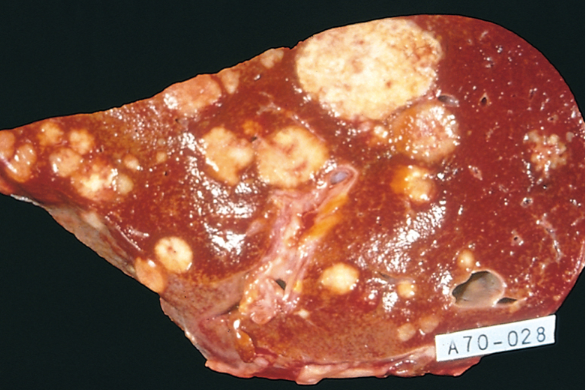 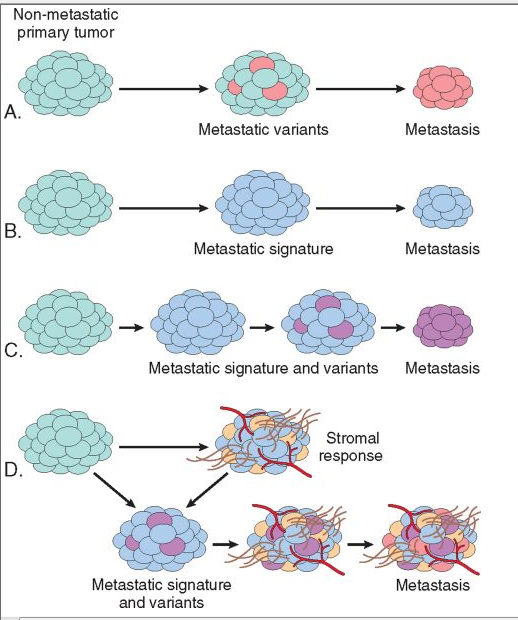 Molecular genetics of  metastasis

Mechanisms of metastasis development in primary tumour